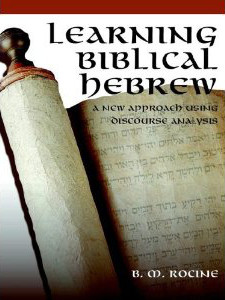 Rocine Lesson 24
וַ֫יֹּאמֶר דָּוִד אֶל־גָּד 
	נִפְּלָה־נָּא בְיַד־יְהוָה כִּי־רַבִּים רַחֲמָיו 
	וּבְיַד־אָדָם אַל־אֶפֹּ֫לָה׃
2 Samuel 24:14
Goals
Identify and read
 cohortatives
What we already know
וַ֫יֹּאמֶר דָּוִד אֶל־גָּד 
	נִפְּלָה־נָּא בְיַד־יְהוָה כִּי־רַבִּים רַחֲמָיו וּבְיַד־אָדָם אַל־אֶפֹּ֫לָה׃
Translate the first phrase.
What genre is this?
What genre do we expect to follow this particular verb?
What we already know
וַ֫יֹּאמֶר דָּוִד אֶל־גָּד 
	נִפְּלָה־נָּא בְיַד־יְהוָה כִּי־רַבִּים רַחֲמָיו וּבְיַד־אָדָם אַל־אֶפֹּ֫לָה׃
Translate the first phrase.
What genre is this?
What genre do we expect to follow this particular verb?
‘David said to Gad’
Historical Narrative
One of the ‘Direct Speech’ or ‘forward-looking’ or ‘+projection’ genres
Predictive Narrative
Instructional Discourse
Hortatory Discourse
The cohortative
...	נִפְּלָה־נָּא בְיַד־יְהוָה כִּי־רַבִּים רַחֲמָיו וּבְיַד־אָדָם אַל־אֶפֹּ֫לָה׃
What does נָּא indicate?
The cohortative
...	נִפְּלָה־נָּא בְיַד־יְהוָה כִּי־רַבִּים רַחֲמָיו וּבְיַד־אָדָם אַל־אֶפֹּ֫לָה׃
What does נָּא indicate?
Traditionally it has been translated as ‘please’ but that doesn’t always fit the context.
More importantly, נָּא  indicates that the preceding verb is a VOLITIVE. 
In other words, the verb involves some ‘imposition of the will’. 
In the third person we saw that this distinguished a third person yiqtol from a jussive (Rocine 23).
The cohortative
...	נִפְּלָה־נָּא בְיַד־יְהוָה כִּי־רַבִּים רַחֲמָיו וּבְיַד־אָדָם אַל־אֶפֹּ֫לָה׃
Let us know look at the verb before the נָּא.
What kind of dagesh is in the Peh and what does it indicate?
The cohortative
...	נִפְּלָה־נָּא בְיַד־יְהוָה כִּי־רַבִּים רַחֲמָיו וּבְיַד־אָדָם אַל־אֶפֹּ֫לָה׃
Let us know look at the verb before the נָּא.
What kind of dagesh is in the Peh and what does it indicate?
It cannot be a dagesh lene (even though it’s in a begadkephet letter) because it has a vowel before it (the hireq under the nun). Dagesh lene will not be present if a vowel precedes it.
So… it must be a dagesh forte, indicating doubling of the letter peh. Why might we have 2 pehs?
The doubling here is due to an assimilated nun from the I-Nun verb נפל (Rocine 17.4c). So we have 2 nuns: the one we see and the assimilated nun present as a dagesh forte. We should have enough information now to parse the verb.
The cohortative
...	נִפְּלָה־נָּא בְיַד־יְהוָה כִּי־רַבִּים רַחֲמָיו וּבְיַד־אָדָם אַל־אֶפֹּ֫לָה׃
Parse the verb נִפְּלָה
The cohortative
...	נִפְּלָה־נָּא בְיַד־יְהוָה כִּי־רַבִּים רַחֲמָיו וּבְיַד־אָדָם אַל־אֶפֹּ֫לָה׃
Parse the verb נִפְּלָה
The cohortative
...	נִפְּלָה־נָּא בְיַד־יְהוָה כִּי־רַבִּים רַחֲמָיו וּבְיַד־אָדָם אַל־אֶפֹּ֫לָה׃
Parse the verb נִפְּלָה
The cohortative is the first person volitive.
1st Person	=	Cohortative
2nd Person	=	Imperative
3rd Person	=	Jussive
The cohortative
...	נִפְּלָה־נָּא בְיַד־יְהוָה כִּי־רַבִּים רַחֲמָיו וּבְיַד־אָדָם אַל־אֶפֹּ֫לָה׃
Parse the verb נִפְּלָה
The cohortative is the first person volitive.
1st Person	=	Cohortative
2nd Person	=	Imperative
3rd Person	=	Jussive
Singular/Plural
Singular/Plural
Masc/Fem
Singular/Plural
Masc/Fem
The cohortative
...	נִפְּלָה־נָּא בְיַד־יְהוָה כִּי־רַבִּים רַחֲמָיו וּבְיַד־אָדָם אַל־אֶפֹּ֫לָה׃
There are 3 ways we know נִפְּלָה is a cohortative. We already know two. The third we can guess.
?
?
?
The cohortative
...	נִפְּלָה־נָּא בְיַד־יְהוָה כִּי־רַבִּים רַחֲמָיו וּבְיַד־אָדָם אַל־אֶפֹּ֫לָה׃
3 Ways to know נִפְּלָה is Cohortative
 נָּא tells us the verb is a volitive
And cohortative because it’s 1cp.
The verb is clause-initial, therefore mainline
Yiqtol is not the mainline for ‘direct speech’ genres.
Volitives (and weqatal) are the mainline.
The qamets-heh on a 1cs/1cp yiqtol form indicates cohortative. 
Sometimes called the cohortative qamets-heh.
The cohortative
...	נִפְּלָה־נָּא בְיַד־יְהוָה כִּי־רַבִּים רַחֲמָיו וּבְיַד־אָדָם אַל־אֶפֹּ֫לָה׃
RULE: 
When we see an additional heh on the end of the first person yiqtol forms, the yiqtol form has been transformed into a cohortative. 
The cohortative is a type of command concerning oneself and, perhaps, one’s partner(s). 
It is the third and final yiqtol variation that makes up the mainline of Hortatory Discourse.
The cohortative
...	נִפְּלָה־נָּא בְיַד־יְהוָה כִּי־רַבִּים רַחֲמָיו וּבְיַד־אָדָם אַל־אֶפֹּ֫לָה׃
Translating the Cohorative into English:
Singular
Let me…
May I…
I shall… (as an intention, not a prediction)
Plural
Let us…
May we…
The boy and I shall… (as intention, not prediction)
Summary of Volitional Forms
Another cohortative
...	נִפְּלָה־נָּא בְיַד־יְהוָה כִּי־רַבִּים רַחֲמָיו וּבְיַד־אָדָם אַל־אֶפֹּ֫לָה׃
An Exercise for the student! 
There is another cohortative in the second part of the verse. Read Rocine 24.4 carefully and note the
PGN
Discourse function
The clarity of a clause-initial verb
Another cohortative
...	נִפְּלָה־נָּא בְיַד־יְהוָה כִּי־רַבִּים רַחֲמָיו וּבְיַד־אָדָם אַל־אֶפֹּ֫לָה׃
An Exercise for the student! 
There is another cohortative in the second part of the verse. Read Rocine 24.4 carefully and note the
PGN
Discourse function
The clarity of a clause-initial verb
1cs (as opposed to 1cp like the first cohortative in this verse)
Another cohortative
...	נִפְּלָה־נָּא בְיַד־יְהוָה כִּי־רַבִּים רַחֲמָיו וּבְיַד־אָדָם אַל־אֶפֹּ֫לָה׃
An Exercise for the student! 
There is another cohortative in the second part of the verse. Read Rocine 24.4 carefully and note the
PGN
Discourse function
The clarity of a clause-initial verb
1cs (as opposed to 1cp like the first cohortative in this verse)
X-cohortative
Topicalization
Also a 
Prohibitive command
Another cohortative
...	נִפְּלָה־נָּא בְיַד־יְהוָה כִּי־רַבִּים רַחֲמָיו וּבְיַד־אָדָם אַל־אֶפֹּ֫לָה׃
An Exercise for the student! 
There is another cohortative in the second part of the verse. Read Rocine 24.4 carefully and note the
PGN
Discourse function
The clarity of a clause-initial verb
1cs (as opposed to 1cp like the first cohortative in this verse)
X-cohortative
Topicalization
Also a 
Prohibitive command
The clause initial position is the mainline position. Yiqtol is not a mainline verb form in the ‘direct speech’ genres, so initial yiqtol should normally be considered jussive.
Another cohortative
...	נִפְּלָה־נָּא בְיַד־יְהוָה כִּי־רַבִּים רַחֲמָיו וּבְיַד־אָדָם אַל־אֶפֹּ֫לָה׃
An Exercise for the student! 
There is another cohortative in the second part of the verse. Read Rocine 24.4 carefully and note the
PGN
Discourse function
The clarity of a clause-initial verb
1cs (as opposed to 1cp like the first cohortative in this verse)
X-cohortative
Topicalization
Also a 
Prohibitive command
The clause initial position is the mainline position. Yiqtol is not a mainline verb form in the ‘direct speech’ genres, so initial yiqtol should normally be considered jussive.
Contrast this with the the x-yiqtol (not clause initial) which could be FUTURE, VOLITIONAL (as in this verse), HABITUAL (ch 36) or express POSSIBILITY (ch 48).
Another cohortative
...	נִפְּלָה־נָּא בְיַד־יְהוָה כִּי־רַבִּים רַחֲמָיו וּבְיַד־אָדָם אַל־אֶפֹּ֫לָה׃
X
Cohortative
Topicalized
hand of man
hand of YHWH
“Our lesson sentence is a good example of how the topicalization construction can be used to contrast the topic of one clause with corresponding information in a preceding clause or clauses. In our lesson verse, the hand of man is contrasted with His mercies and the hand of YHWH.” (Rocine p. 138)
Discourse Profile for Hortatory Discourse
From Lesson 23
Mainline: a. Imperative 
b. Weqatal (for Mitigated Hortatory Discourse)
c. Jussive

Off-the-line:
Topicalization: X-Imperative
Prohibitive Commands: אַל or לֹא + yiqtol
Consequence, purpose: Weqatal
Backgrounded activities: Participle
Scene setting: Verbless Clause
Discourse Profile for Hortatory Discourse
Mainline: a. Imperative 
b. Weqatal (for Mitigated Hortatory Discourse)
c. Jussive
d. Cohortative

Off-the-line:
Topicalization: X-Imperative
Prohibitive Commands: אַל or לֹא + yiqtol
Consequence, purpose: Weqatal
Backgrounded activities: Participle
Scene setting: Verbless Clause
We add the cohortative which gives us four (four!) verb forms that can function as the mainline for Hortatory Discourse.
Discourse Profile for Hortatory Discourse
Mainline: a. Imperative 
b. Weqatal (for Mitigated Hortatory Discourse)
c. Jussive
d. Cohortative

Off-the-line:
Topicalization: X-Imperative
Prohibitive Commands: אַל or לֹא + yiqtol
Consequence, purpose: Weqatal
Backgrounded activities: Participle
Scene setting: Verbless Clause
Lesson 19
Lesson 23
Lesson 24
Lesson 21
Lesson 22
Discourse Profile for Hortatory Discourse
Mainline: a. Imperative 
b. Weqatal (for Mitigated Hortatory Discourse)
c. Jussive
d. Cohortative

Off-the-line:
Topicalization: X-Imperative
Prohibitive Commands: אַל or לֹא + yiqtol
Consequence, purpose: Weqatal
Backgrounded activities: Participle
Scene setting: Verbless Clause
Lesson 19
Lesson 23
Lesson 24
Lesson 21.6b.4
Lesson 21
Lesson 22
Discourse Profile for Hortatory Discourse
Mainline: a. Imperative 
b. Weqatal (for Mitigated Hortatory Discourse)
c. Jussive
d. Cohortative

Off-the-line:
Topicalization: X-Imperative / X-Jussive / X-Cohortative
Prohibitive Commands: אַל or לֹא + yiqtol
Consequence, purpose: Weqatal
Backgrounded activities: Participle
Scene setting: Verbless Clause
Lesson 19
Lesson 23
Lesson 24
Lesson 21.6b.4
Lesson 24.4
Lesson 21
Lesson 22
Discourse Profile for Hortatory Discourse
Mainline: a. Imperative 
b. Jussive
c. Cohortative
d. Weqatal (for Mitigated Hortatory Discourse)

Off-the-line:
Topicalization: X-Imperative / X-Jussive / X-Cohortative
Prohibitive Commands: אַל or לֹא + yiqtol
Consequence, purpose: Weqatal
Backgrounded activities: Participle
Scene setting: Verbless Clause
Reordered
Note that the 4 mainline verb forms are equally ranked